Hoe kies ik een VO-school voor mijn hoogbegaafde kind?		





Eureka Education
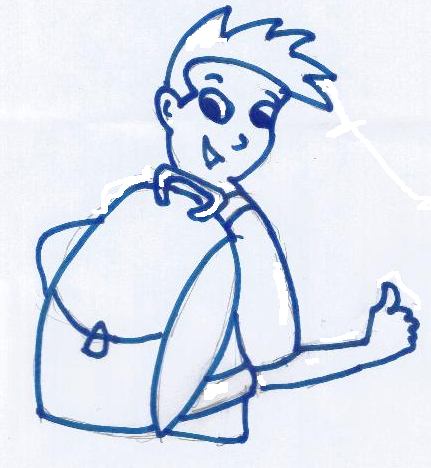 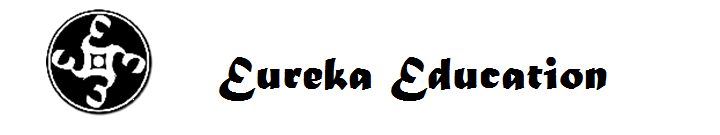 Het Nederlands onderwijsstelsel
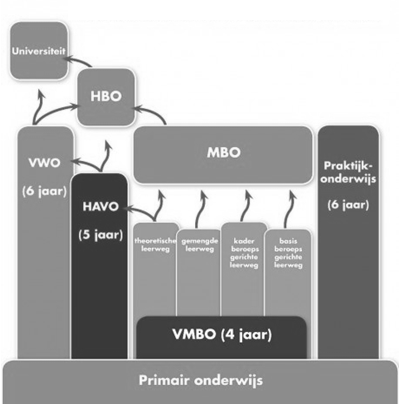 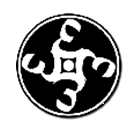 Uw kind
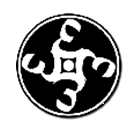 Wat zijn de bijzonderheden van uw kind?
Leeftijd
Talenten en interesses
Leerproblemen 
Attitude (!)
Sociaal
Reizen?
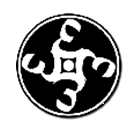 Wat als eerste opvalt
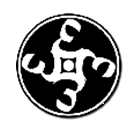 Community
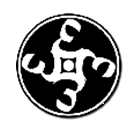 Een gemengde brugklas
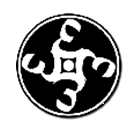 Communicatie met school
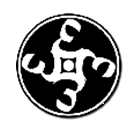 Een warm nest
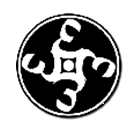 Uw jonge kind
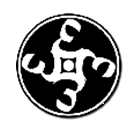 Uw heel bijzondere kind
2E
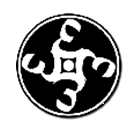 Plusklas?
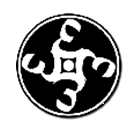 Struikelblok 1: Planning
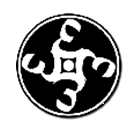 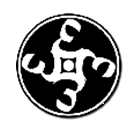 Struikelblok 2: Bottom up onderwijs
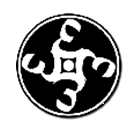 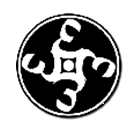 Bijzondere schooltypen
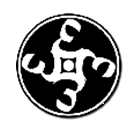 Bestel het Boek
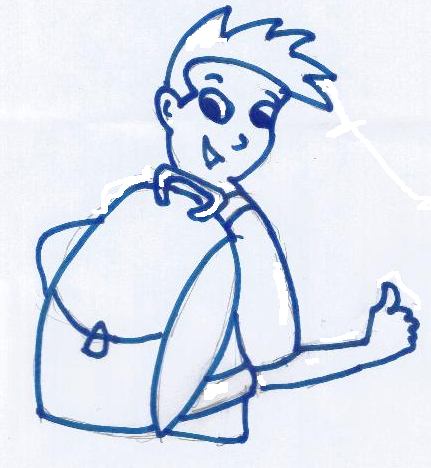 eureka@casema.nl
www.eureka-education.nl
Eureka Education
06 4705 8428
Charlotte Hoyng
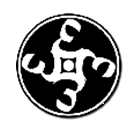